Language Access              &      Reasonable   Accommodations       in Court                     Justin R. La MortMobilization for Justice
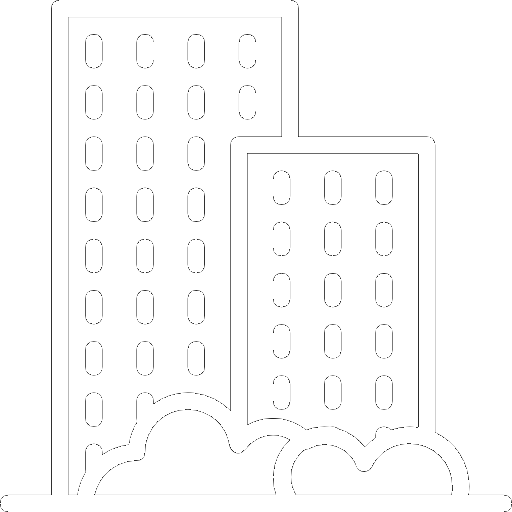 Language Access
Uniform Rules for NY State Trial Courts Part 217

All Civil and Criminal cases
Applies to parties and witnesses
No charge for interpretation
Person may waive with consent of the court
3
Judiciary Law 390

Whenever any deaf or hard of hearing person is a party to a legal proceeding of any nature, or a witness or juror or prospective juror therein, the court in all instances shall appoint a qualified interpreter.
4
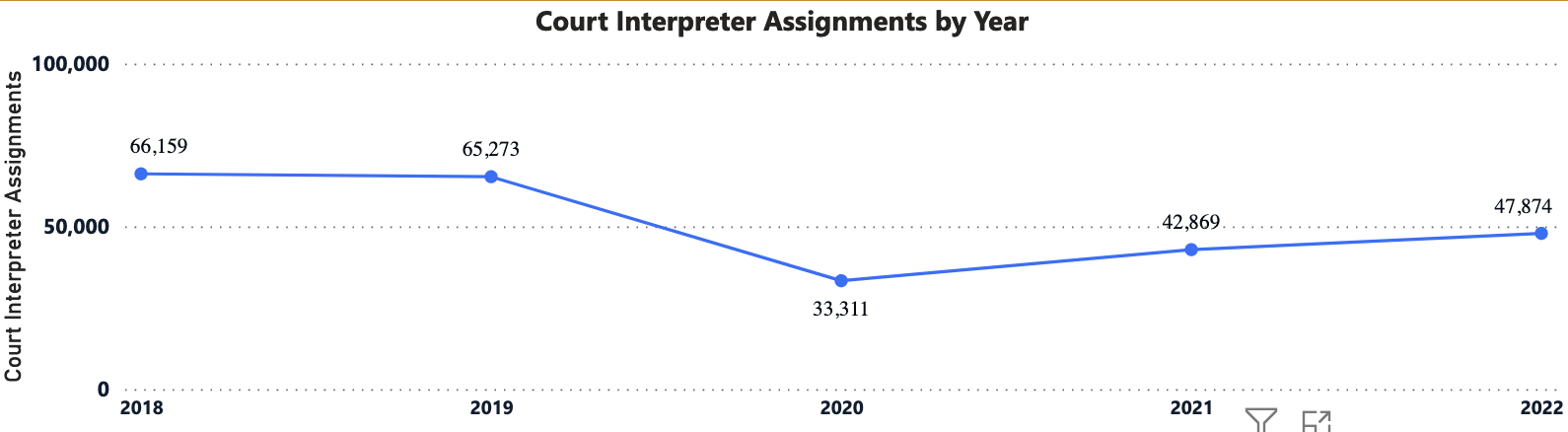 5
Top 10 Non-English Languages 
Used in Court
6
[Speaker Notes: Segway to power dynamics and interest groups.]
In-Person Translation (Brooklyn)

Spanish (M-F)
Haitian Creole (M-F)
Polish (M, T, W, F)
Russian (M, T, R, F)
Arabic & French (M & T)
Cantonese (M & T)
Mandarin (M-W)
7
Report Problems with Interpretation
Tell the Judge

UCS Office of Language Access at:
646-386-5670
interpretercomplaints@nycourts.gov
8
Reasonable Accommodation
ADA

The Americans with Disabilities Act (ADA) is a federal law prohibiting discrimination against qualified individuals with disabilities. As defined by the statute, a person with a disability is one who has a physical or mental impairment that substantially limits a major life activity.
10
ADA

A person with a “physical or mental impairment” might be someone who has an orthopedic, visual, speech, or hearing impairment, or be someone who has a disease or condition that is not immediately apparent, such as cancer, heart disease, diabetes, an emotional or mental illness, or an intellectual or learning disability.
11
ADA

Many other kinds of physical or mental disorders or conditions may also qualify as a disability under the ADA if they substantially affect a major bodily function or an activity important to daily life, such as, for example breathing, walking, talking, seeing, hearing, or performing manual tasks.
12
ADA

An accommodation is anything the court system can do or provide to make sure that a person with a disability has an equal opportunity to participate in a court proceeding or make use of the court’s services, programs, and activities.
13
Providing Aids & Services

Assistive listening devices, qualified American Sign Language or other types of interpreters, and Communication Access Realtime Translation transcription, for a person who is Deaf or hard of hearing. 
Copies of court documents in large print, Braille, screen readable, or audio formats for a person who is blind or has low vision.
14
Reasonable Modifications

 relocating a proceeding to an accessible courtroom

 filling out a court form for a person with an impaired ability to write

 permitting the use of a service animal by a person who is blind or otherwise relies on a dog trained to do work
15
Making an ADA Request

Call (646) 386-5409
send an email to Chief Clerk Alia 
Razzaq at ADANYCCIV@nycourts.gov. Please put "ADA Accommodation Request” in the subject line.
https://portal.nycourts.gov/ada-wizard/
16
Request Denied

If the request was denied by a judge then the decision would need to be appealed in the same manner as appealing any other court order.
17
Request Denied

If the request was denied by a clerk you can appeal by a form or letter.

The form is at https://ww2.nycourts.gov/ada-accommodation-request-process-32956#how2
18
Request Denied

You must submit the reconsideration request no later than 10 days after the date of the written denial.
19
Request Denied

 Your name, address, and contact info.
 Name and location of the court or court facility where you wanted the accommodation.
 Explanation of why the decision was wrong and why it should be reconsidered.
 Describe the remedy requested.
 Copy of the denial.
20
Request Denied

Letter by mail or e-mail, to:
New York State Office of Court AdministrationStatewide ADA Coordinator25 Beaver Street, 7th FloorNew York, NY 10004e-mail: ada@nycourts.gov
21
If you have any questions or concerns, please email ada@nycourts.gov or call the ADA Office at (212) 428-2760.
22
Questions?
[Speaker Notes: What questions do you have?]